1
31 October 2019
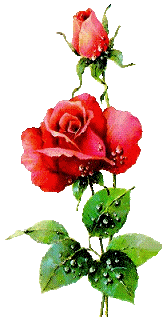 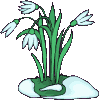 স্বাগতম
MD.RASHEDUL ISLAM,LECTURER(34TH BCS)
2
31 October 2019
শিক্ষক পরিচিতি
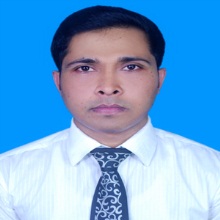 মো.রাশেদুল ইসলাম
প্রভাষক(৩৪ তম বিসিএস)
হিসাববিজ্ঞান  বিভাগ
মোবাইলঃ০১৭০৮৩৩৪০০৮
ইমেইলঃ rashedaiscu@gmail.com
MD.RASHEDUL ISLAM,LECTURER(34TH BCS)
3
31 October 2019
পাঠ পরিচিতি
ফাইন্যান্স এন্ড ব্যাংকিং
সময়ঃ ৪০ মিনিট
MD.RASHEDUL ISLAM,LECTURER(34TH BCS)
4
31 October 2019
MD.RASHEDUL ISLAM,LECTURER(34TH BCS)
5
31 October 2019
আলোচনার বিষয়
স্বল্পমেয়াদী অর্থায়নের উৎস ও ব্যয়
MD.RASHEDUL ISLAM,LECTURER(34TH BCS)
6
31 October 2019
শিখনফল
১. স্বল্পমেয়াদী অর্থায়ন কি?
২. স্বল্পমেয়াদী অর্থায়নের উৎস গুলো কি?
৩. জামানতবিহীন ব্যাংক ঋন কি?
৪. জামানতযুক্ত ব্যাংক ঋন কি?
৫. স্বল্পমেয়াদী অর্থায়নের ব্যয় কি?
৬. ব্যবসায়িক ঋনের ব্যয় কি?
৭. ব্যানিজ্যপত্রের ব্যয় কি?
৮. ব্যাংক ঋনের ব্যয় কি?
৯. প্রাপ্য বিলের ব্যয় কি?
MD.RASHEDUL ISLAM,LECTURER(34TH BCS)
7
31 October 2019
স্বল্পমেয়াদী অর্থায়ন কি?
সাধারানত ১ বছরের কম মেয়াদ এর জন্য যে অর্থায়ন।
MD.RASHEDUL ISLAM,LECTURER(34TH BCS)
8
31 October 2019
MD.RASHEDUL ISLAM,LECTURER(34TH BCS)
9
31 October 2019
MD.RASHEDUL ISLAM,LECTURER(34TH BCS)
10
31 October 2019
MD.RASHEDUL ISLAM,LECTURER(34TH BCS)
11
31 October 2019
স্বল্পমেয়াদী অর্থায়নের ব্যয় কি?
শর্ত মানতে ব্যর্থ হওয়া,ঋনের প্রদত্ত সুদ বা ভাড়া
MD.RASHEDUL ISLAM,LECTURER(34TH BCS)
12
31 October 2019
ব্যবসায়িক ঋনের ব্যয় কি?
শর্ত মানতে ব্যর্থ হওয়ার কারনে যে খরচ
MD.RASHEDUL ISLAM,LECTURER(34TH BCS)
13
31 October 2019
DR=discounting rate,CP=credit period,DP=discounting period,i/PPR=DR/100-DR,n=360/CP-DP,PPR=periodic percent rate
MD.RASHEDUL ISLAM,LECTURER(34TH BCS)
14
31 October 2019
ব্যানিজ্যপত্রের ব্যয় কি?
লিখিত ও বিক্রয় মূল্যের পার্থক্য ।
MD.RASHEDUL ISLAM,LECTURER(34TH BCS)
15
31 October 2019
FV=face value,NSV=net sale value,MP=maturity period,i/PPR=FV-NSV/NSV,n=360/MP,PPR=periodic percent rate
MD.RASHEDUL ISLAM,LECTURER(34TH BCS)
16
31 October 2019
ব্যাংক ঋনের ব্যয় কি?
নিদ্দিষ্ট সময় পর পর প্রদত্ত সুদ।
MD.RASHEDUL ISLAM,LECTURER(34TH BCS)
17
31 October 2019
i=interest/loan,n=360/MP,MP=maturity period,
i=interest/loan-CB,n=360/MP,MP=maturity period,CB=compensating balance
MD.RASHEDUL ISLAM,LECTURER(34TH BCS)
18
31 October 2019
i=interest/loan-interest,n=360/MP,MP=maturity period,
i=interest/loan-CB,n=360/MP,MP=maturity period,CB=compensating balance
MD.RASHEDUL ISLAM,LECTURER(34TH BCS)
19
31 October 2019
MD.RASHEDUL ISLAM,LECTURER(34TH BCS)
N=no. of annual installment,C=annual interest,A=total loan amount
20
31 October 2019
প্রাপ্য বিলের ব্যয় কি?
MD.RASHEDUL ISLAM,LECTURER(34TH BCS)
21
31 October 2019
AAR=ACS*ACP/360,  AAR=ACS/ARTO,  ARTO=ACS/AAR,ACS=MONTHLY SALE*12
R=nominal interest rate,N/ARTO=account receivable turnover,AAR=Average account receivable,Acs=Annual credit sale,Acp=Average collection period, ARTO/N=account receivable turnover
MD.RASHEDUL ISLAM,LECTURER(34TH BCS)
22
31 October 2019
NPC=net periodic cost,NAA=net periodic advance,ACP=average collection period,i/PPR=NPC/NPA,N/ARTO=360/ACP
MD.RASHEDUL ISLAM,LECTURER(34TH BCS)
23
31 October 2019
MD.RASHEDUL ISLAM,LECTURER(34TH BCS)
24
31 October 2019
মূল্যায়ন
১. স্বল্পমেয়াদী অর্থায়ন কি?
২. স্বল্পমেয়াদী অর্থায়নের উৎস গুলো কি?
৩. জামানতবিহীন ব্যাংক ঋন কি?
৪. জামানতযুক্ত ব্যাংক ঋন কি?
৫. স্বল্পমেয়াদী অর্থায়নের ব্যয় কি?
৬. ব্যবসায়িক ঋনের ব্যয় কি?
৭. ব্যানিজ্যপত্রের ব্যয় কি?
৮. ব্যাংক ঋনের ব্যয় কি?
৯. প্রাপ্য বিলের ব্যয় কি?
MD.RASHEDUL ISLAM,LECTURER(34TH BCS)
25
31 October 2019
দলীয় কাজ
MD.RASHEDUL ISLAM,LECTURER(34TH BCS)
26
31 October 2019
আল্লাহ হাফেজ
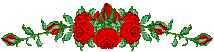 MD.RASHEDUL ISLAM,LECTURER(34TH BCS)